LEAN Principles
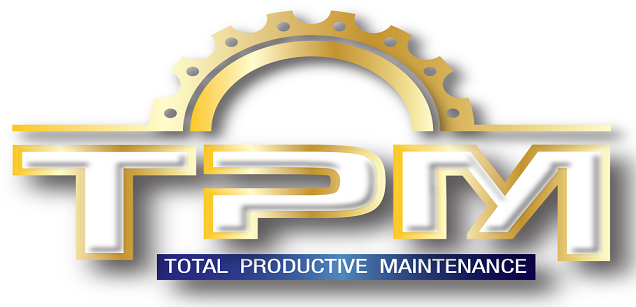 Total Productive Maintenance (TPM)
Operational Equipment Effectiveness (OEE)
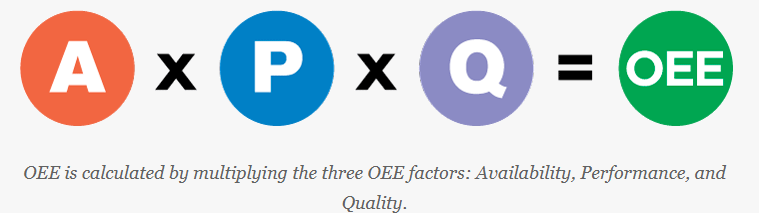 Goal of LEAN
Making your shop more efficient
By making equipment run more often not just faster.

You can make more product by making better use of your time than you can by making things go faster. It’s the Tortoise vs the Hare.
Todays Shop Challenges
Labor is getting harder to find and more expensive.
Training good people is time consuming.
New Equipment is expensive.
Floor space is precious and short in supply.

We all need to utilize what we have better vs getting more machines and hiring more people to run it.
Session 1:Overview of TPM
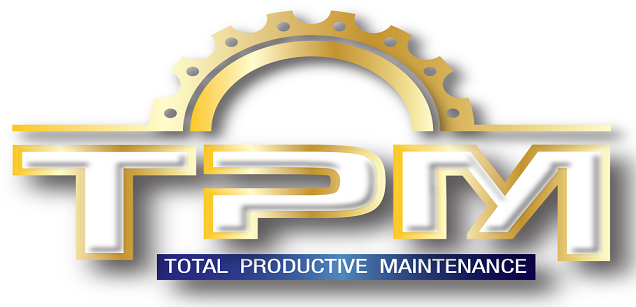 Overview of TPM
What is TPM?
Total Productive Maintenance (TPM) is a method to achieve maximum equipment effectiveness through employee involvement





Management + Operators + Maintenance
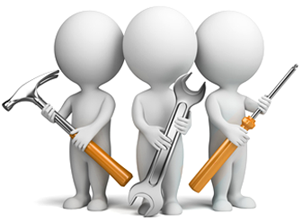 Overview of TPM
Machine failures have many hidden causes
Failures are more expensive than maintenance
Failure is what we see but is only the tip of the iceberg
Visible
$$$$$$Failure$$$$$
Contamination
Wear
Loosening
Minor machine defects are generally unnoticed but are the cause of almost all machine failures
Less
Visible
Leaks
Corrosion
Deformation
Flaws
Cracks
Vibration
Improper
Temperature
Backlash
Overview of TPM
Failures Mean $$$
Lost productive time $$$
Production of defects $$$
Leads to shortages down stream in the manufacturing process. $$$
Employee expense from inflicted downtime.
Late delivery or overtime costs $$$
Overview of TPM
TPM is a Paradigm Shift
Maintenance
Operator
Maintenance
Operator
I maintain &
I fix
I use
We maintain
Old Attitude
TPM Attitude
Overview of TPM
TPM Approach
Preventing breakdowns
Modifying equipment to prevent breakdowns and make maintenance easier and faster.
Being prepared for common equipment failures.
Have the parts on hand and the skills to make repairs as needed.
Key TPM Tools
Small Group Activities: Problem-solving Process
Define the Problem
Implement
Countermeasures
Identify the
Root Causes
Collect Data
Evaluate &
Follow Up
Make it run more not faster
Equipment Loss Analysis & OEE
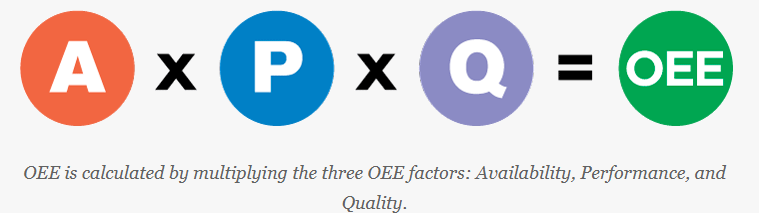 Equipment Loss Analysis & OEE
Introduction to OEE
OEE (Overall Equipment Effectiveness) is a metric that identifies the percentage of planned production time that is truly productive
How to understand OEE score?
An OEE score of 100% is perfect production
An OEE score of 85% is world class for discrete manufacturers
An OEE score of 60% is fairly typical for discrete manufacturers
An OEE score of 40% or less is not uncommon for manufacturers without TPM and/or lean programs
What is your organization’s OEE score?
Typical OEE Measurement
Availability X Performance X Quality
Typical OEE Measurement
Typical OEE Measurement
This is where the most losses are found. Changeovers and idle times between cycles of making a part etc etc….
Typical OEE Measurement
Typical OEE Measurement
Availability X Performance X Quality
Typical OEE Measurement
Improve machine effectiveness by reducing idle times
Previous Example Model 33%
One station can now make 2X as many parts per day in the same 8-hour day
Equipment Loss Analysis & OEE
Improvement Goals for the 6 Big Losses
Source: TPM for Every Operator, Productivity Press Development Team
Availability
Setup & Adjustment Losses
Caused by changes in operating conditions, e.g. beginning of production runs or start-up at each shift, changes in products and conditions of operation
These losses consist of setup (equipment changeovers, exchanges of dies, jig and tools), start-up, and adjustment
Magnitude is measured in downtime
Performance
Minor Stoppage Losses
Caused by events such as machine halting, jamming, idling, misfeeds, blocked sensors, etc.
Generally, these losses cannot be recorded automatically without suitable instruments
Formula:  Losses = 100% - Performance Rate
Many companies regard such minor stoppages as breakdowns in order to emphasize their importance, even though no damage has occurred to the equipment
Quality
Quality Defect & Rework Losses
Caused by off-specification or defective products 
Rework
Scrap
Losses consist of labor required to rework the products and the cost of the material to be scrapped
Measured by the ratio of quality products to total production
Sometimes designated as “quality defects in process” in order to distinguish from defective products during start-up and adjustment operations
Quality
Start-up (Yield) Losses
Caused by unused or wasted raw materials
Exemplified by quantity of rejects, scraps, chips, etc.
Yield losses are divided into two groups
Raw material losses resulting from product designs, manufacturing methods and equipment restrictions 
Adjustment losses resulting from quality defects associated with commencement of work, changeover, etc. Includes setup and adjustment losses plus yield losses, in terms of both time and material losses
Equipment Loss Analysis & OEE
Strategies for Zero Breakdowns
Restore equipment
Maintain basic equipment conditions
Adhere to standard operating procedures
Improve operator maintenance skills
Don’t stop at quick fixes
Correct design weaknesses
Study breakdowns relentlessly
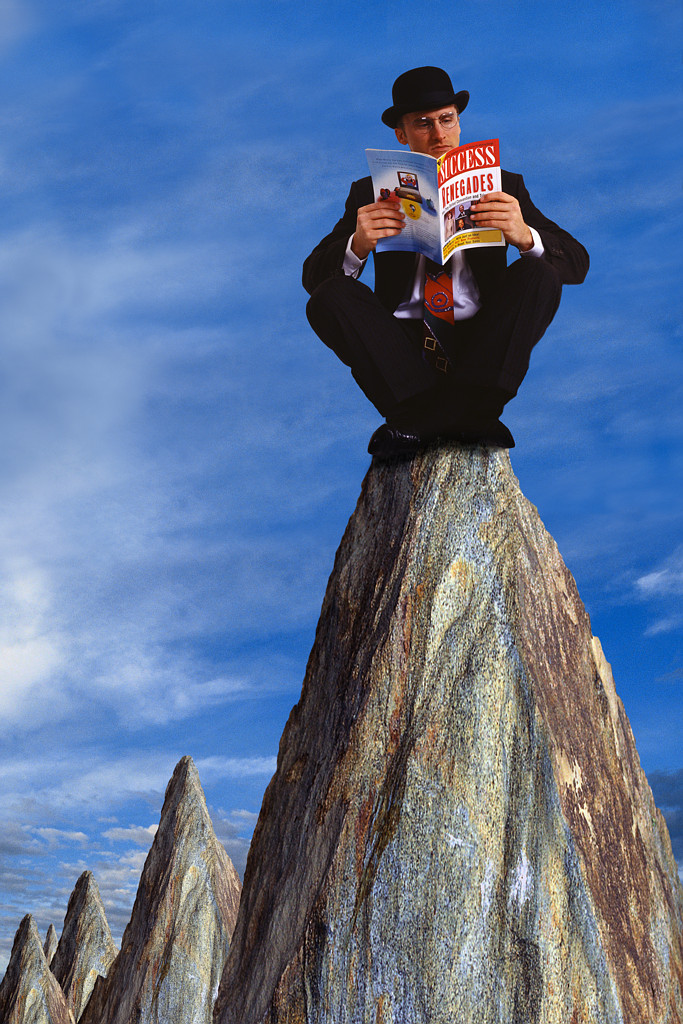 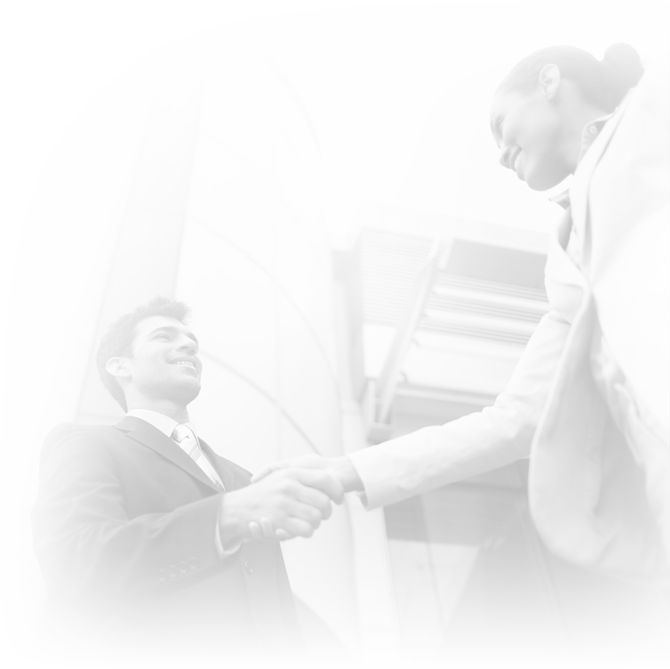 CONTACT INFORMATION:
Eric Ciampoli
PresidentECIC Consulting Inc.

Cell:917-703-6079 eric@ecicconsulting.com www.ecicconsulting.com
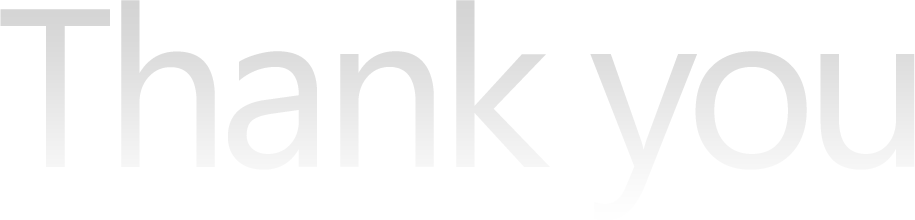